Woordenschat les 1.3
Thema werken
De woorden die je vandaag leert:
de akker
de landbouw
besturen
de machine
oprapen
graven
plukken
het werktuig
de vrachtwagen
zagen
Thema werken: werken op het land
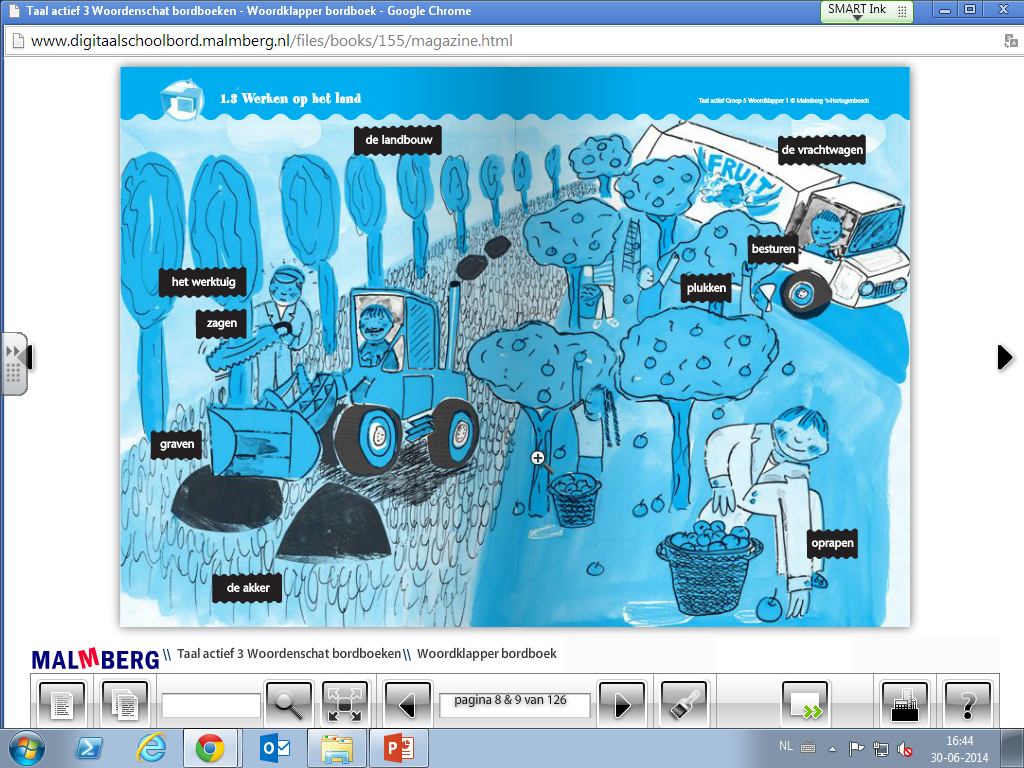 De machine
Een apparaat om producten te maken.

Dit werkt vaak sneller en beter dan wanneer mensen het product maken.
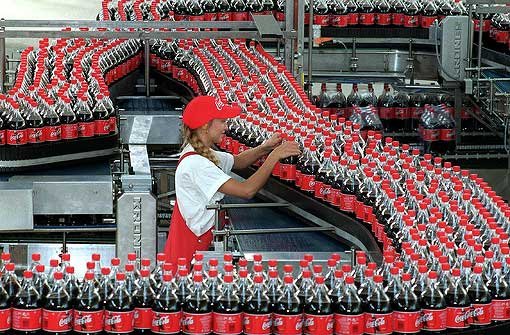 zagen
Iets met een zaag in stukken delen.
Graven
Een gat in de grond maken, door aarde weg te halen.
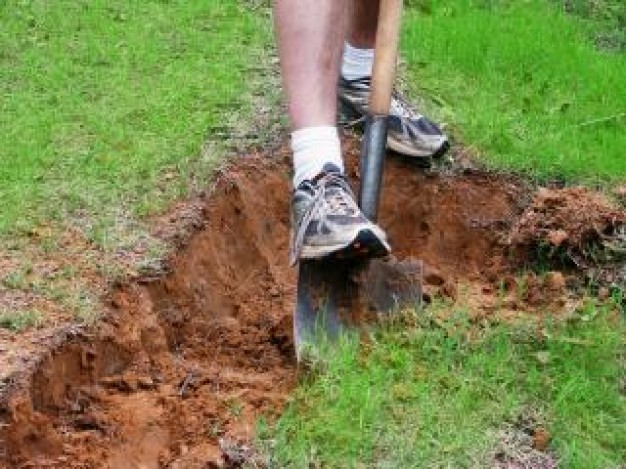 Het werktuig
Een groot soort gereedschap.

Voorbeelden hiervan zijn: een graafmachine en een zaagmachine.
De akker
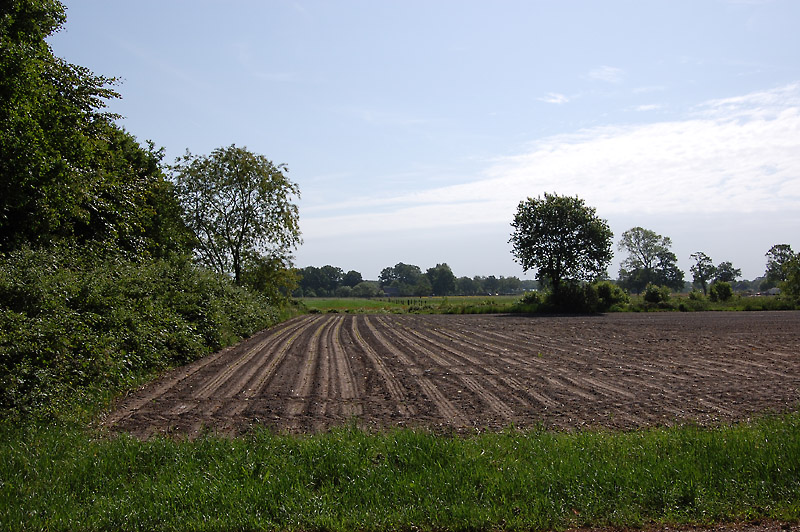 Een stuk land.
Boeren laten er bijvoorbeeld aardappelen of graan op groeien.
De landbouw
Het werk wat boeren op de akker doen. Hier verdienen boeren hun geld mee.
plukken
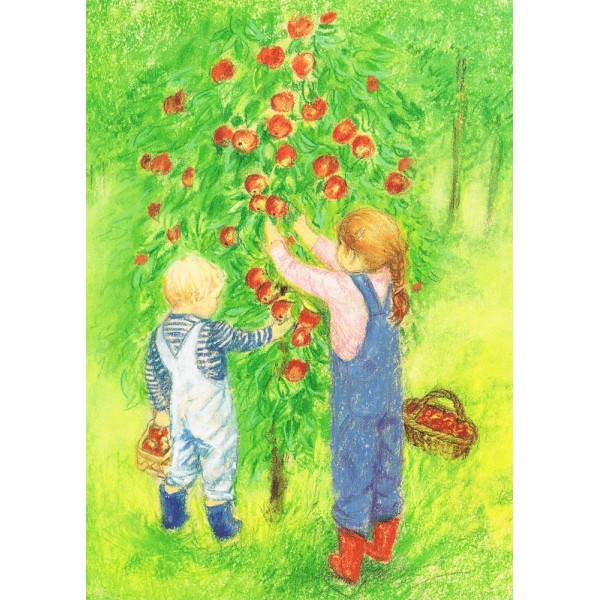 Iets van een boom of struik afhalen.
oprapen
Iets wat op de grond gevallen is, oppakken.
Besturen
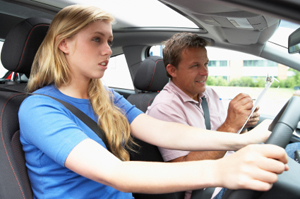 Dat is een ander woord voor rijden in bijvoorbeeld een auto.

Rijden en een stuur vasthouden.
De vrachtwagen
Grote auto met veel ruimte om spullen te vervoeren.